Схема временного ограничения движения транспортных средств на автодороге «Подъезд к «МосОблЭнерго» и ТЦ «Лента» со стороны улицы Коломийца»
«Утверждено»
постановлением администрации 
городского  округа  Домодедово
от  «27» 08.2021 г.    № 1883
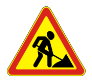 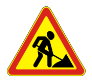 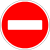 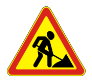 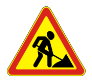 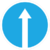 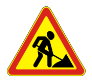 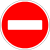 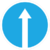 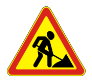